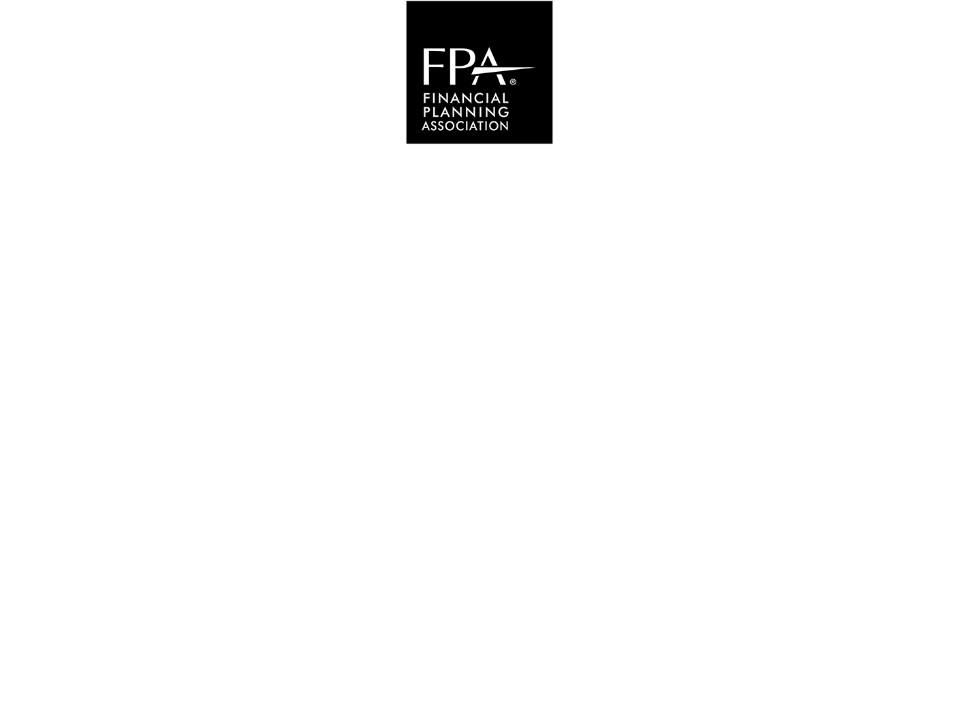 Journal in the RoundAvoiding and Fixing Common Estate Planning Mistakes
March 29, 2017
Caroline Demirs Calio, J.D., is a principal in the private clients group at Cummings & Lockwood LLC. She practices in the areas of estate and gift tax planning, asset protection, estate settlement, and trust administration.
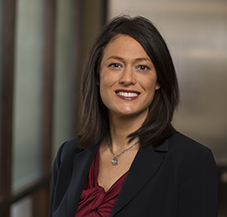 Mark Coffey is a fee-only financial planner, partner & senior financial adviser with Summit Financial Strategies Inc. in Columbus, Ohio. He is a Certified Financial Planner Professional and a member of the Registered Financial of the National Association of Personal Financial Advisers (NAPFA). Mark was trained as an attorney and achieved his JD from Capital University in Columbus OH. Mark lives in the German Village area of Columbus OH area and is very involved in the Columbus community professionally and personally as the past chairman of the Estate Planning Council, as president of the Temple Israel Foundation and as past trustee of the German Village Society.
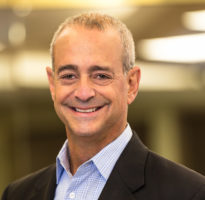 Polling Question
At what point do you usually discuss estate planning with your clients?
First meeting
Second or third meeting
If the client brings it up
Never
Mistake No. 1
Failing to develop an estate plan
Connecticut intestacy statute provides that if there is a surviving spouse and children, $100,000 and one-half of the balance will pass to the surviving spouse; the other one-half of the balance will pass to the children
Mistake No. 2
Failing to create a complete list of assets and family information, and failing to keep adequate records
The financial planner will have the most complete information about clients’ assets
Financial planners can build potential future tax liability into clients’ financial plan
Recommend life insurance
Mistake No. 3
Failing to confirm or update beneficiary designations
Clients and estate planning attorneys often rely on financial planners to obtain forms and confirm they are filed properly
AVOIDING AND FIXING COMMON ESTATE PLANNING MISTAKES
Mistake No. 4
Failing to name appropriate fiduciaries
Institutions often act as fiduciaries
Fiduciary will be responsible for hiring (and firing) investment counsel
8
Polling Question
How often do you revisit the allocation of assets between spouses?
Quarterly
Annually
Depends on the client
Never
Mistake No. 5
Failing to correctly title assets
Estate taxes
Disposition at death
Probate avoidance
Mistake No. 6
Failing to consider incapacity
Case studies:  2008
Use of a Revocable Trust
Importance of a valid Durable Power of Attorney
Mistake No. 7
Failing to structure gifts and inheritances appropriately
Mistake No. 8
Failing to consider, fund, and properly administer an irrevocable life insurance trust
Mistake No. 9
Failing to consider gifting techniques during life




Failing to review and update your estate plan
Family changes
Changes in financial situation
Law changes
Mistake No. 10
Caroline Demirs Calio, Esq.
Principal
Blue Back Square
75 Isham Road, Suite 400
West Hartford, CT  06107
860.313.4936
860.313.4961
ccalio@cl-law.com
3338328.pptx
Financial Advisor’s PerspectiveMark S. Coffey, JD, CFP®Senior Financial AdvisorSummit Financial Strategies
March 29, 2017
Financial Advisor’s Perspective
Financial Advisor’s Unique Role in Estate Planning
Summarize Client’s Financial Plan
Identify and Prioritize Client Goals
Observations and Recommendations
Motivate Client to Update Estate Plan
Participant Poll
Polling Question
On average, how many times per year do you meet with Financial Planning Clients?
1
2
3
4
The Financial Advisor’s Unique Role in Estate Planning (continued)
FA’s Unique Role in Estate Planning
Work with Existing/Recommend Estate Attorney
Provide Estate Attorney Financial Plan Summary
Coordinate Implementation of Estate Plan with Estate Attorney and Client
Review Estate Plan
Participant Poll
Polling Question
What is the most common estate planning mistake you observe in your practice?
Lack of ANY estate documents
Incorrect beneficiaries
Outdated fiduciaries (executor, trustee, power of attorney, etc.)
Improper asset titles
All of the above
Summarize Client’s Financial Plan
Financial Advisor’s Added Value to Estate Process
Fact Finding
Document Review
Questionnaire
History and Regular Meetings
Charitable Giving History
Illustrate Estate Plan’s Role in Overall Plan
Save Client and Attorney Time 
Implementing Estate Plan
Participant Poll
Polling Question
What motivated your most recent client to meet with their estate attorney?
Upcoming travel plans
Outdated documents
Change in estate tax laws
Thank You.